Roma, 19 marzo 2024
Dott.ssa Elisa Santoro
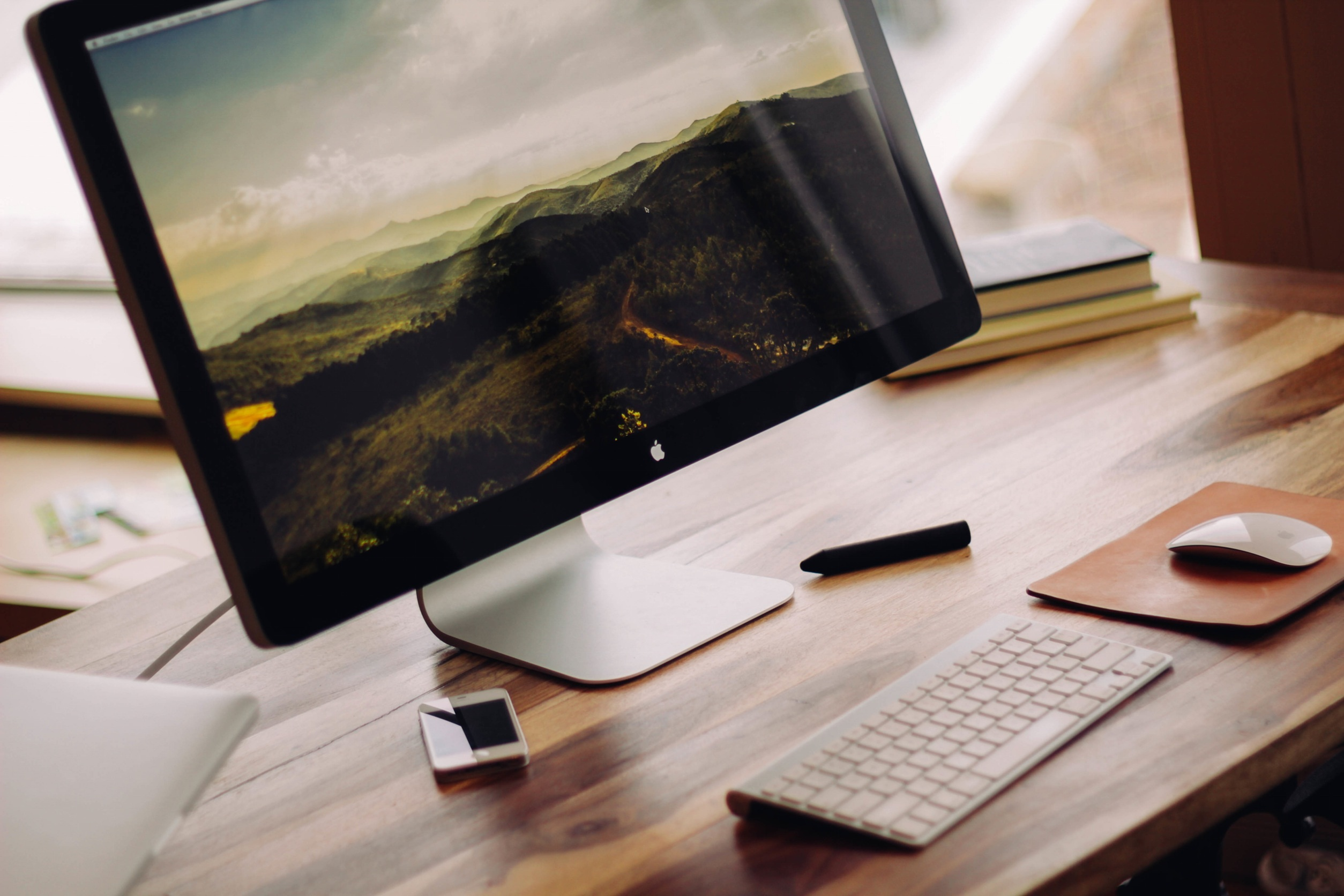 I RISCHI ASSOCIATI ALL’USO DEI VIDEOTERMINALI: LE AZIONI PREVENTIVE E CORRETTIVE
Definizioni:Tit. VII e All. XXXIV D. Lgs 81/08
Tit. VII - Attrezzature munite di videoterminale

Art. 172 - Campo di applicazione
Art. 173 - Definizioni
Art. 174 - Obblighi del datore di lavoro
Art. 175 - Svolgimento quotidiano del lavoro
Art. 176 - Sorveglianza sanitaria
Art. 177 - Informazione e formazione
All. XXXIV – Requisiti minimi

1. Attrezzature
2. Ambiente
3. Interfaccia elaboratore/uomo
I rischi associati all’uso dei videoterminali: le azioni preventive e correttive
11/03/2024
2
DefinizioniTit. VII e All. XXXIV D. Lgs 81/08
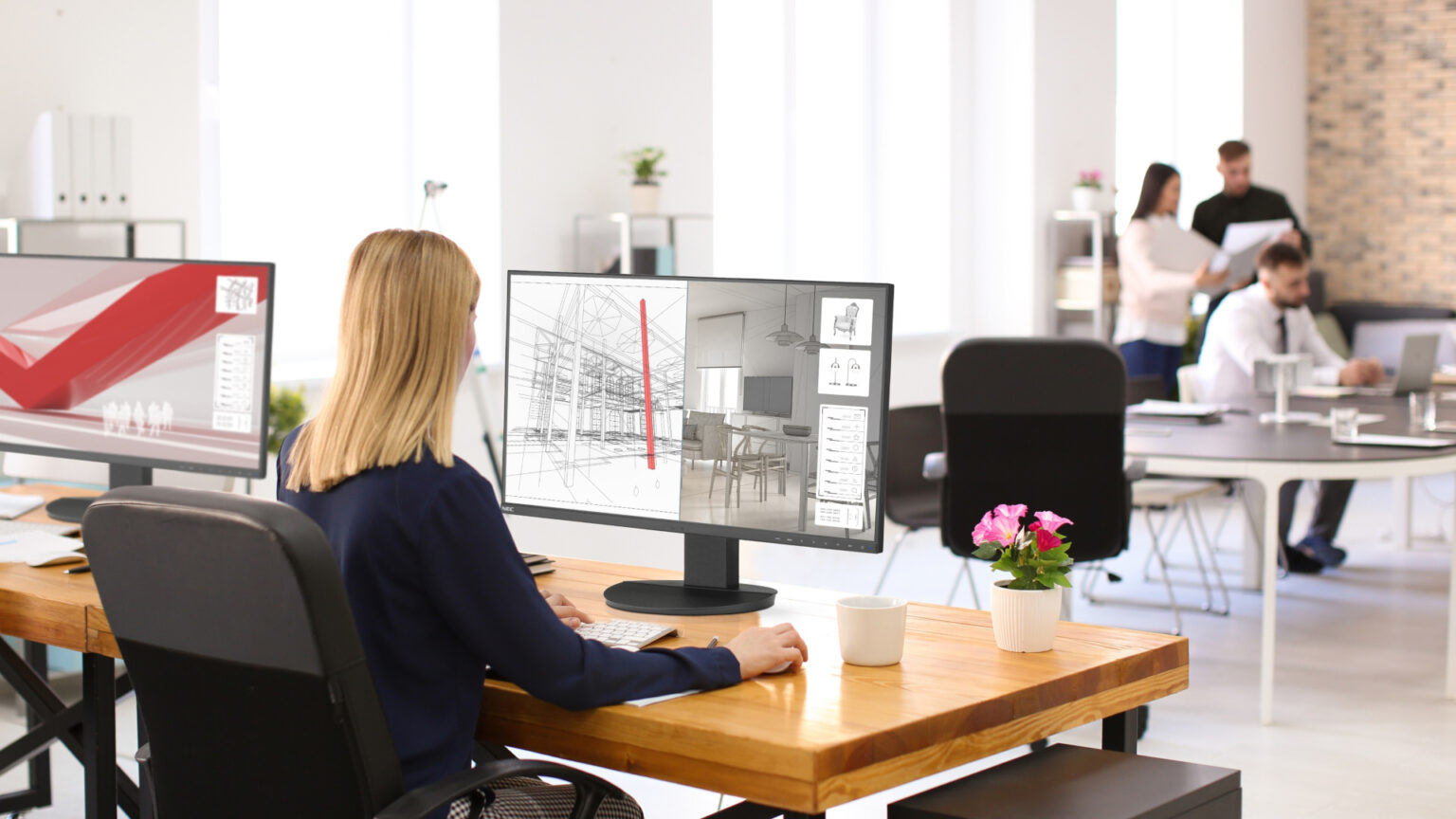 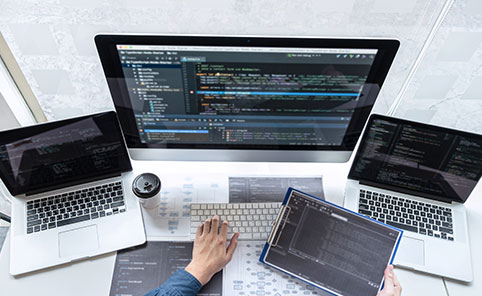 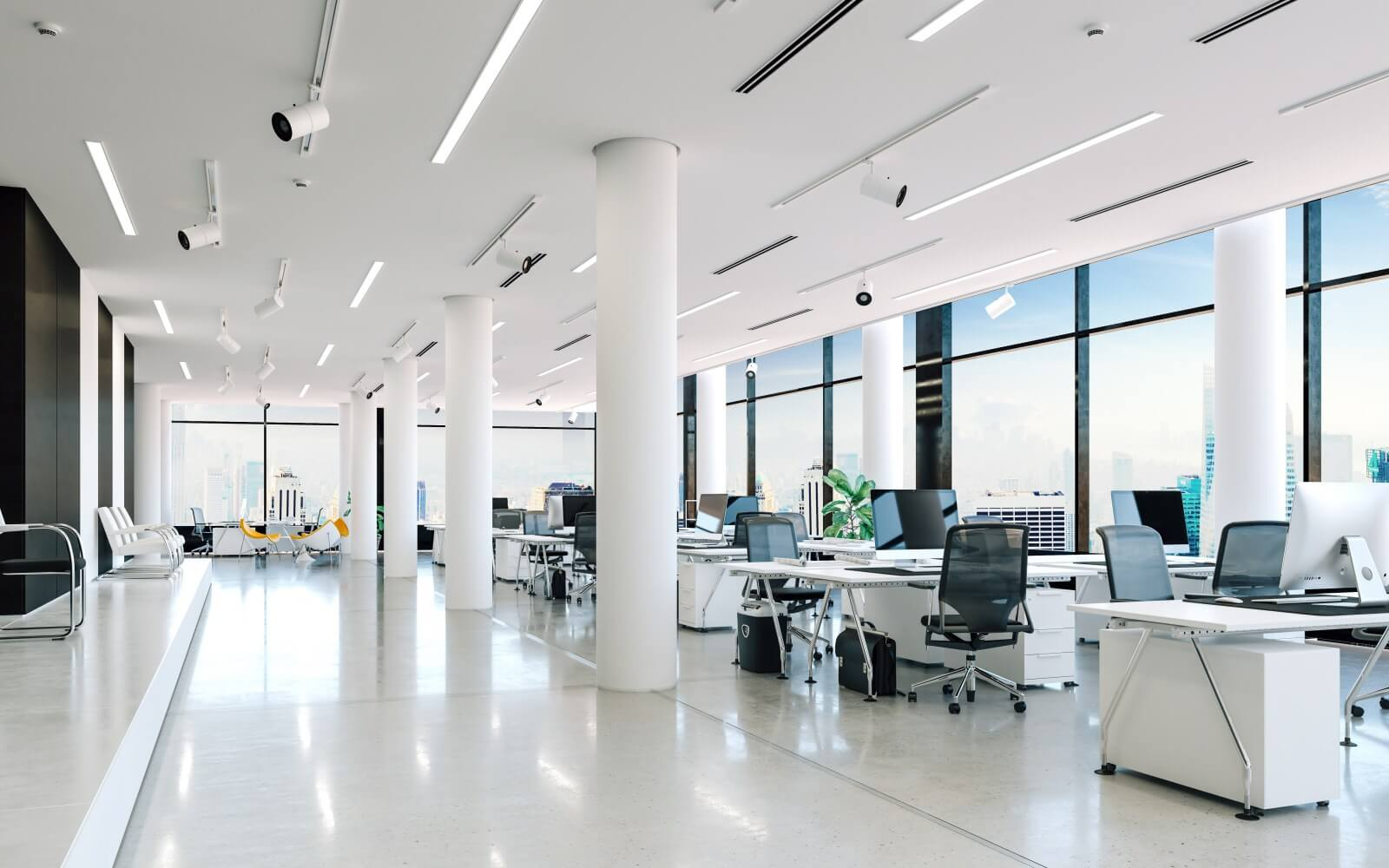 Lavoratore
Videoterminale
Posto di lavoro
I rischi associati all’uso dei videoterminali: le azioni preventive e correttive
11/03/2024
3
DefinizioniTit. VII e All. XXXIV D. Lgs 81/08
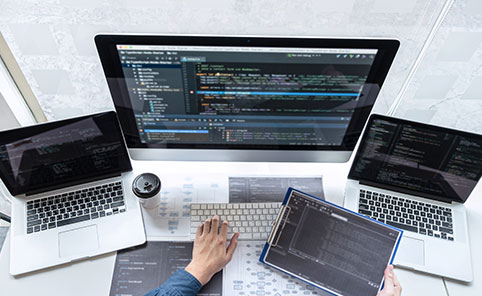 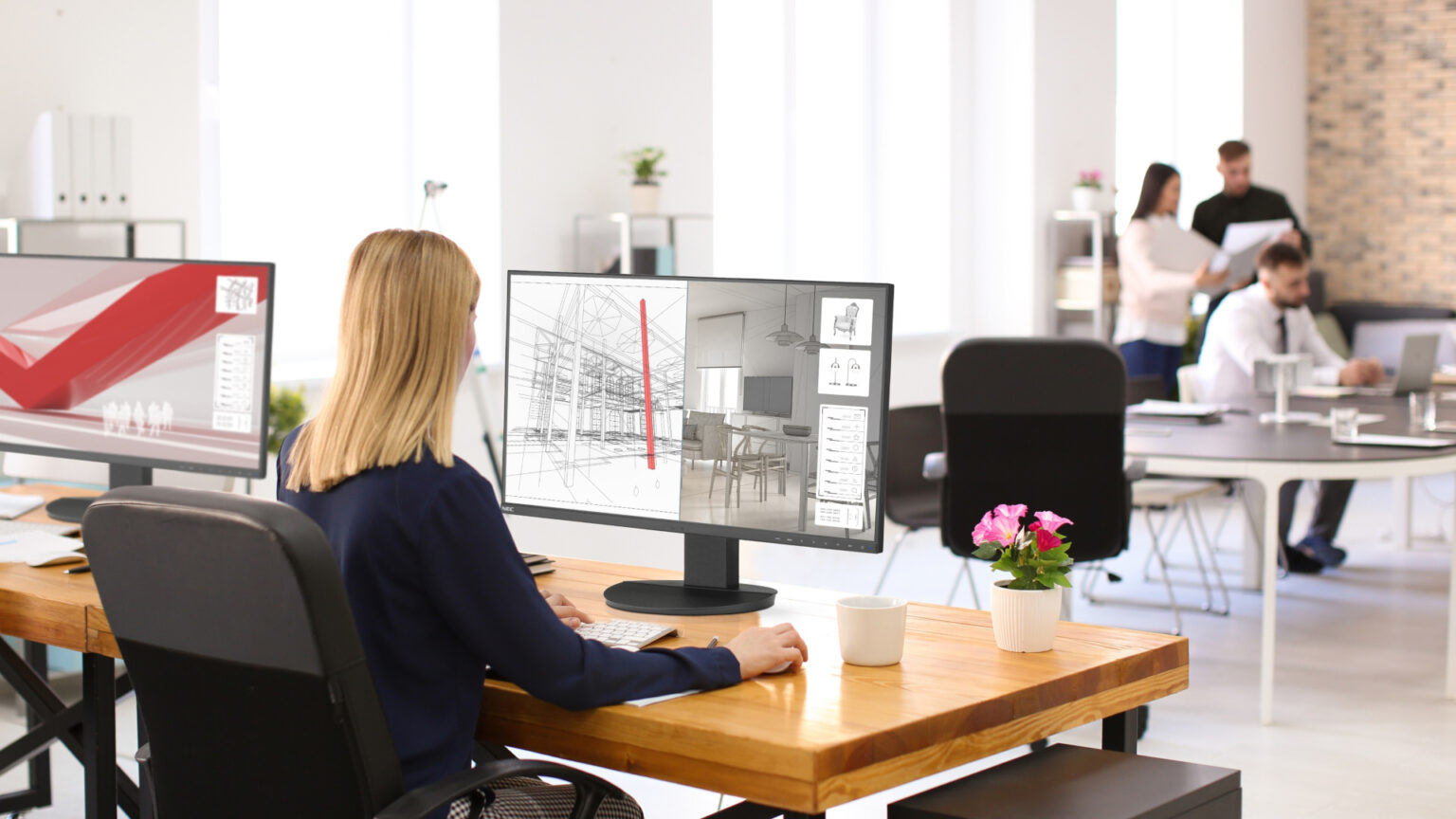 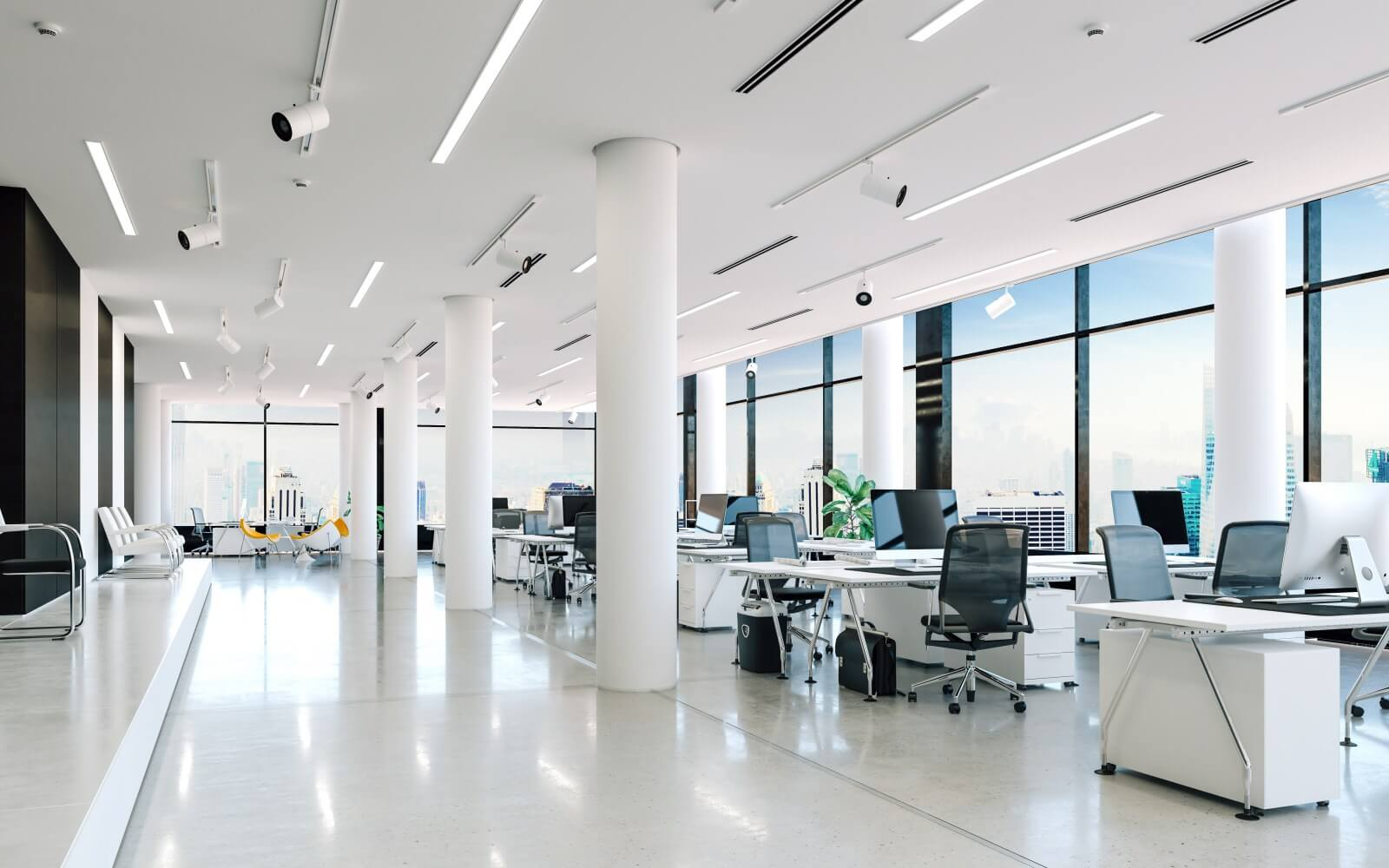 Videoterminale
Lavoratore
Posto di lavoro
uno schermo alfanumerico o grafico a prescindere dal tipo di procedimento di visualizzazione utilizzato
I rischi associati all’uso dei videoterminali: le azioni preventive e correttive
11/03/2024
4
DefinizioniTit. VII e All. XXXIV D. Lgs 81/08
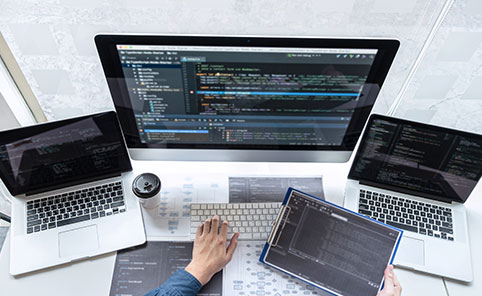 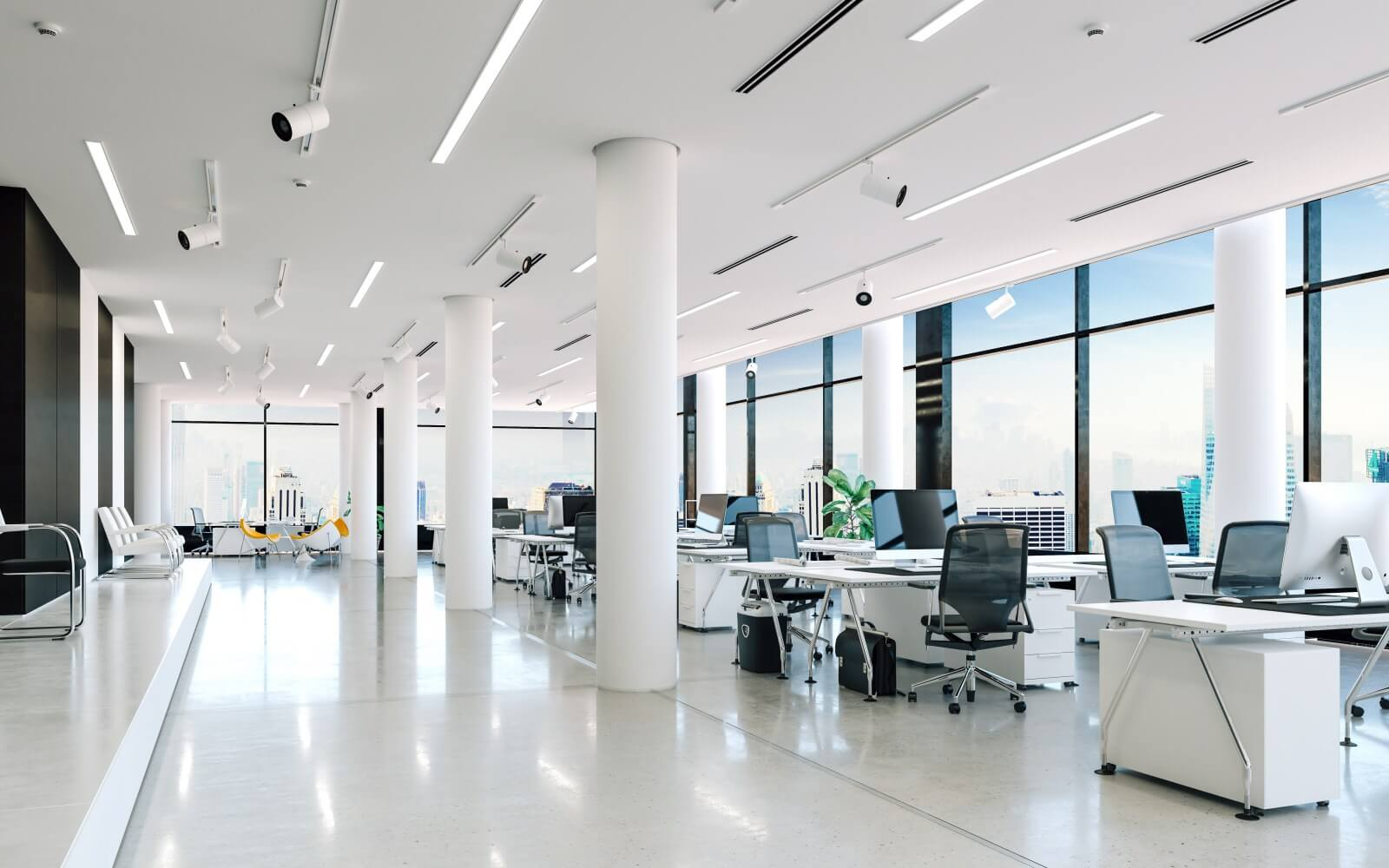 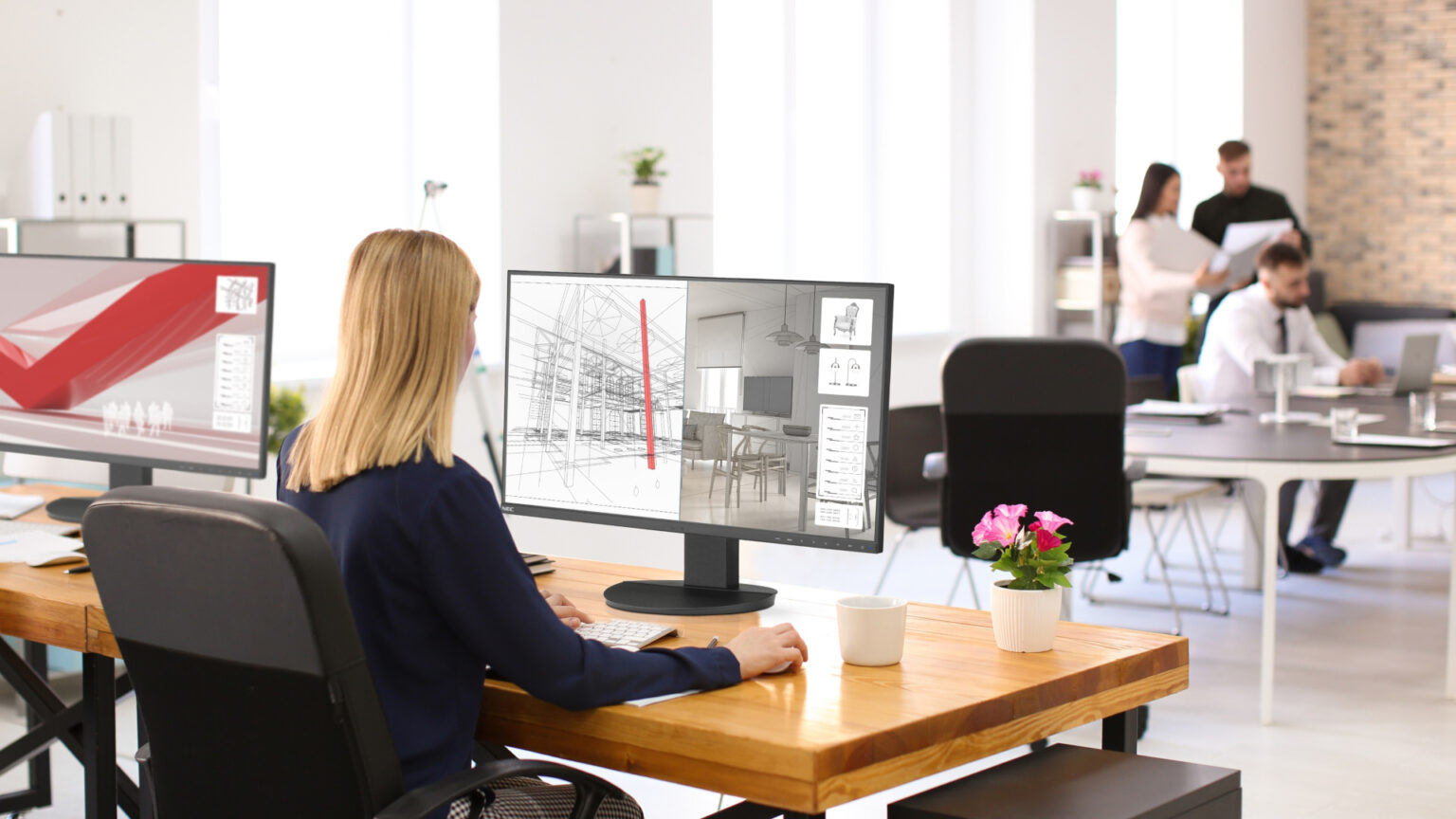 Videoterminale
Posto di lavoro
Lavoratore
uno schermo alfanumerico o grafico a prescindere dal tipo di procedimento di visualizzazione utilizzato
l’insieme che comprende le attrezzature munite di videoterminale, eventualmente con tastiera ovvero altro sistema di immissione dati, incluso il mouse, il software per l’interfaccia uomo-macchina, gli accessori opzionali, le apparecchiature connesse, comprendenti l’unità a dischi, il telefono, il modem, la stampante, il supporto per i documenti, la sedia, il piano di lavoro, nonché l’ambiente di lavoro immediatamente circostante
I rischi associati all’uso dei videoterminali: le azioni preventive e correttive
11/03/2024
5
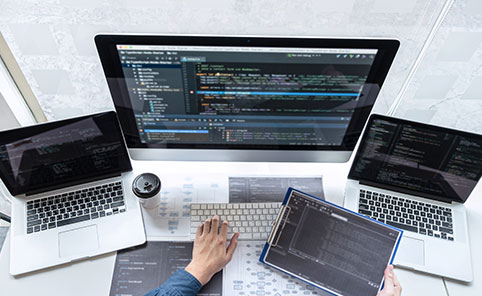 Videoterminale
uno schermo alfanumerico o grafico a prescindere dal tipo di procedimento di visualizzazione utilizzato
DefinizioniTit. VII e All. XXXIV D. Lgs 81/08
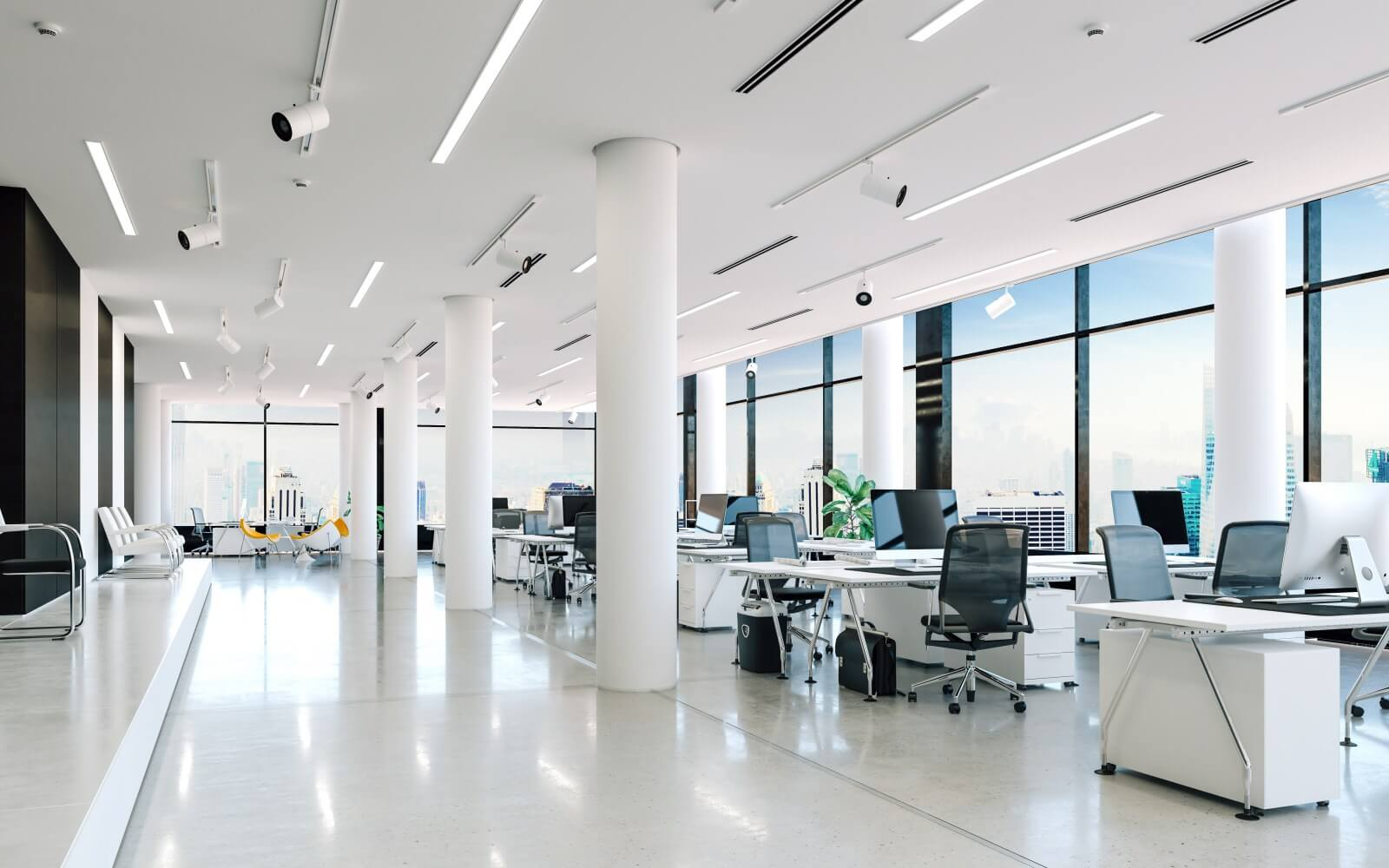 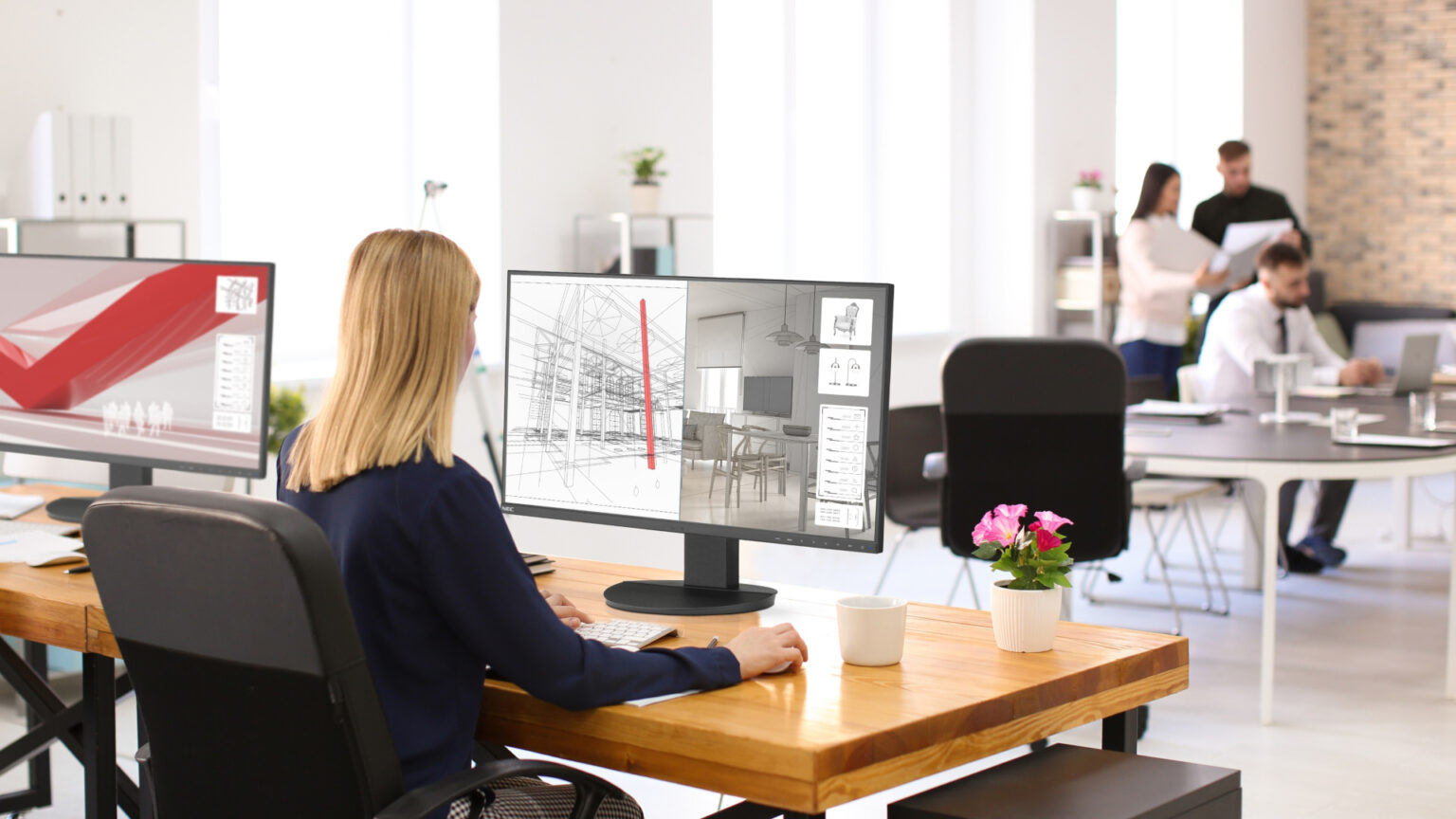 Posto di lavoro
Lavoratore
l’insieme che comprende le attrezzature munite di videoterminale, eventualmente con tastiera ovvero altro sistema di immissione dati, incluso il mouse, il software per l’interfaccia uomo-macchina, gli accessori opzionali, le apparecchiature connesse, comprendenti l’unità a dischi, il telefono, il modem, la stampante, il supporto per i documenti, la sedia, il piano di lavoro, nonché l’ambiente di lavoro immediatamente circostante
il lavoratore che utilizza un’attrezzatura munita di videoterminali, in modo sistematico o abituale, per venti ore settimanali, dedotte le interruzioni di cui all’articolo 175
I rischi associati all’uso dei videoterminali: le azioni preventive e correttive
11/03/2024
6
Tipologie di lavoro al videoterminale (OMS)
Visual display terminals and workers' health. World Health Organization, Review 1987:(99):1-206.
11/03/2024
7
Rischi da esposizione al videoterminale art. 174
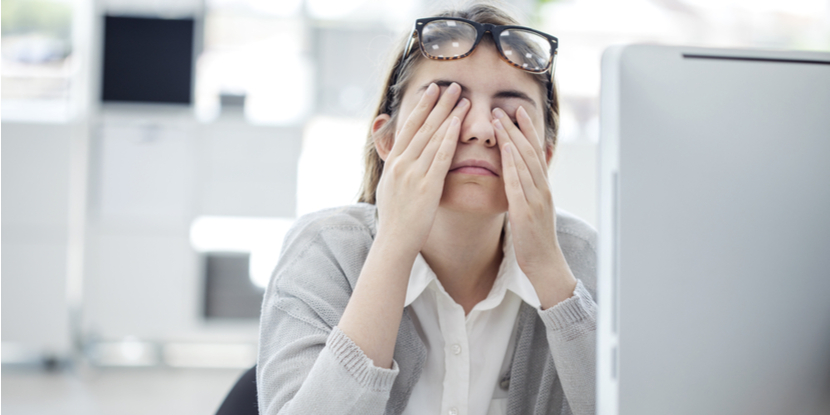 Rischi per la vista 
e per gli occhi
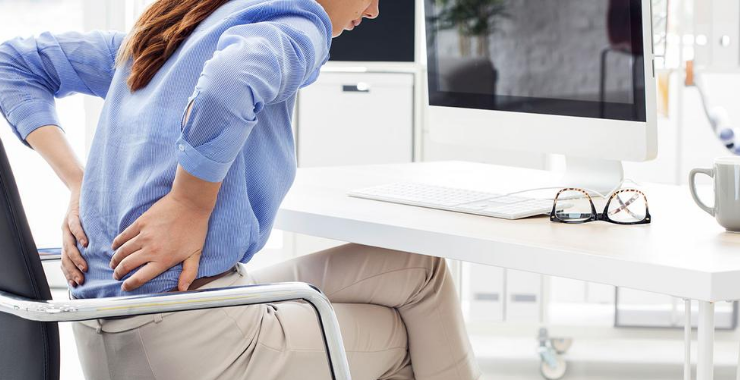 Problemi legati alla postura e all’affaticamento fisico e mentale
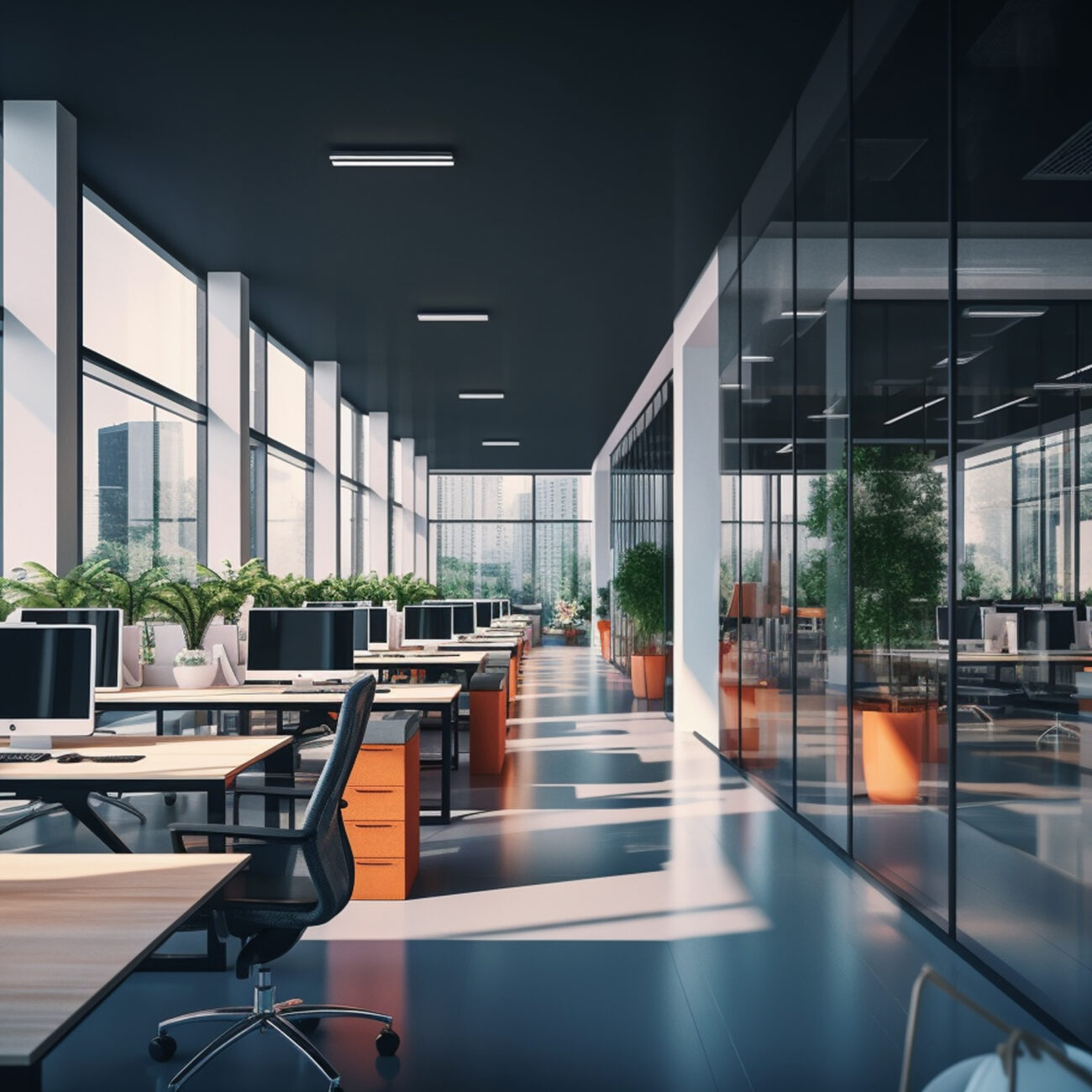 Condizioni ergonomiche 
e di igiene ambientale
I rischi associati all’uso dei videoterminali: le azioni preventive e correttive
11/03/2024
8
Rischi da esposizione al videoterminale art. 174
La letteratura scientifica è chiara nel non attribuire all’utilizzo di videoterminale l’insorgenza patologie oculari o a specifici vizi di refrazione. L’esposizione a VDT può portare allo spettro di sintomi visivi (fotofobia, visione sfocata, visione sdoppiata, etc.) e sintomi oculari (iperemia, secchezza, prurito, bruciore oculare, etc.) che vengono ricondotti al quadro sindromico della astenopia occupazionale.
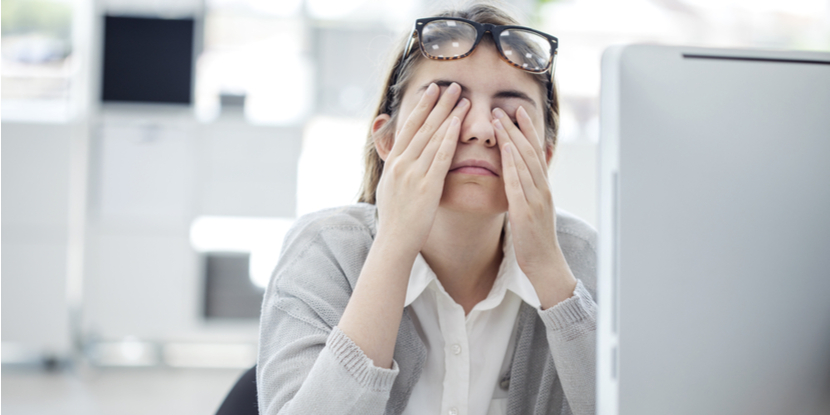 Rischi per la vista 
e per gli occhi
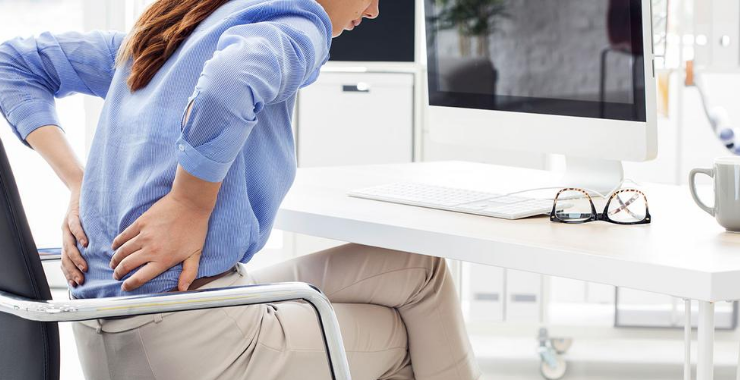 Problemi legati alla postura e all’affaticamento fisico e mentale
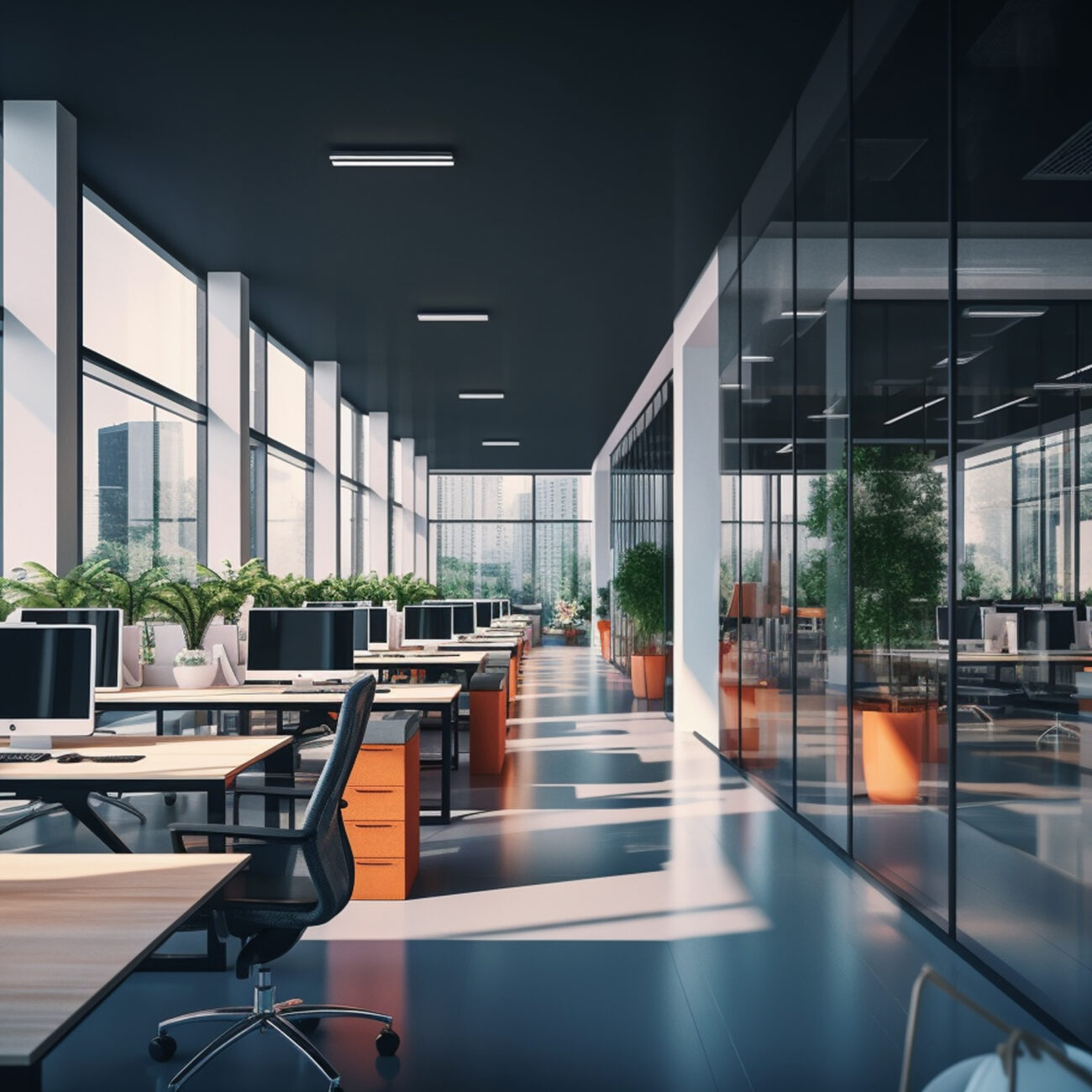 Condizioni ergonomiche 
e di igiene ambientale
I rischi associati all’uso dei videoterminali: le azioni preventive e correttive
11/03/2024
9
Rischi da esposizione al videoterminale art. 174
Posture fisse prolungate, specie se disergonomiche, tensioni muscolari, movimenti ripetuti di polsi, mani e dita possono causare disturbi muscoloscheletrici quali lombalgie, cervicalgie, in particolare in condizioni di suscettibilità dovute a patologie osteo-muscolari preesistenti.
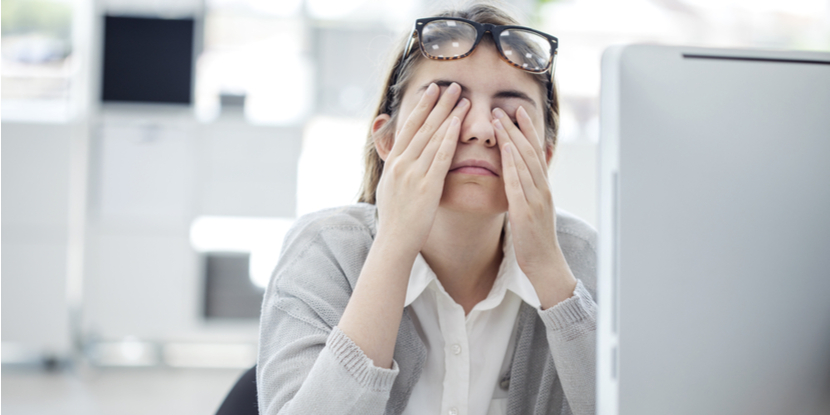 Rischi per la vista 
e per gli occhi
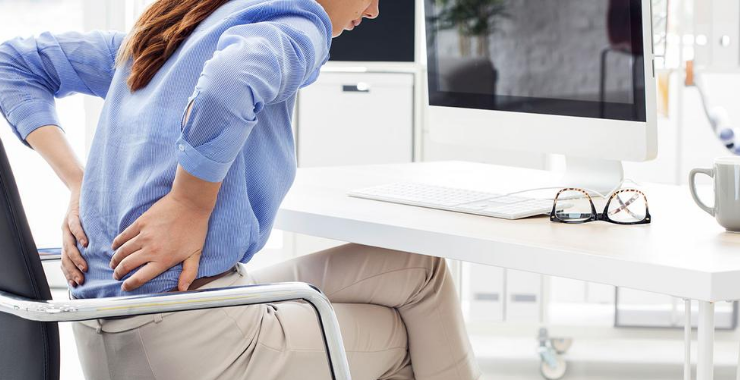 Problemi legati alla postura e all’affaticamento fisico e mentale
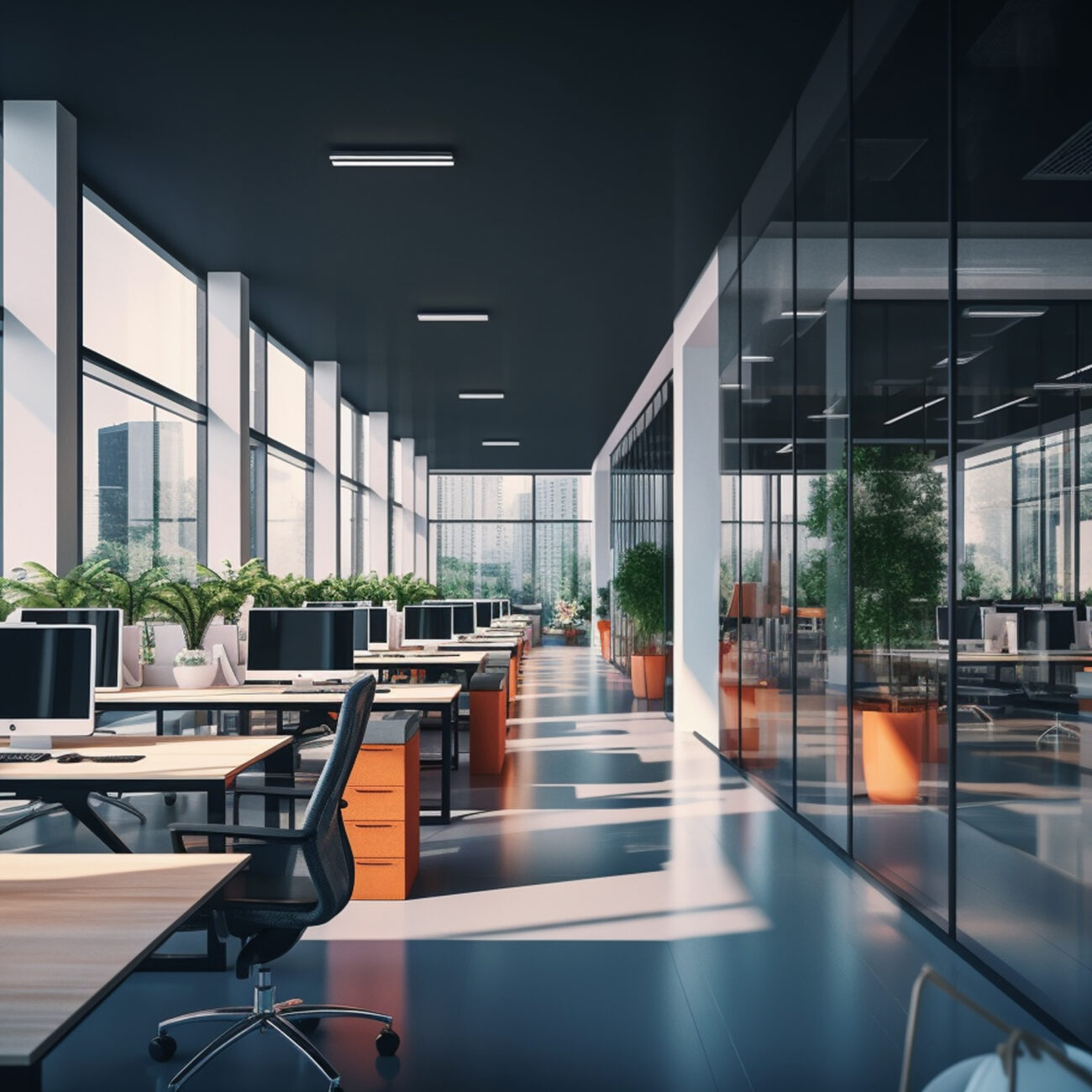 Condizioni ergonomiche 
e di igiene ambientale
I rischi associati all’uso dei videoterminali: le azioni preventive e correttive
11/03/2024
10
Rischi da esposizione al videoterminale art. 174
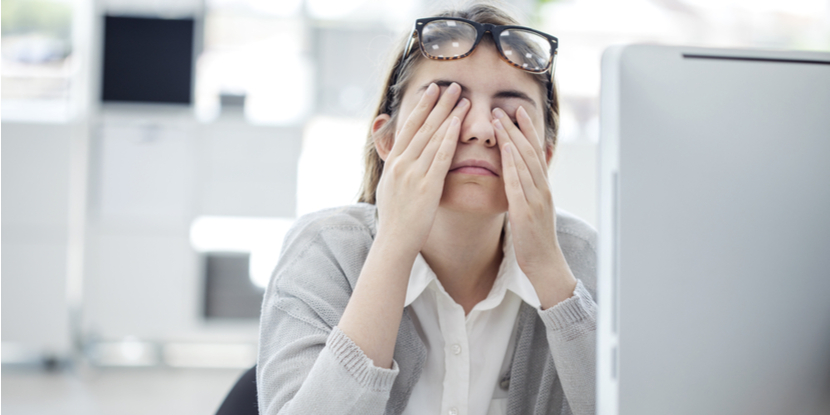 La disposizione degli arredi, gli elementi componenti la postazione di lavoro, le condizioni di illuminazione ambientale, ecc. possono favorire lo sviluppo sia di disturbi a carico del sistema muscolo-scheletrico che di quelli per l’apparato visivo.
Rischi per la vista 
e per gli occhi
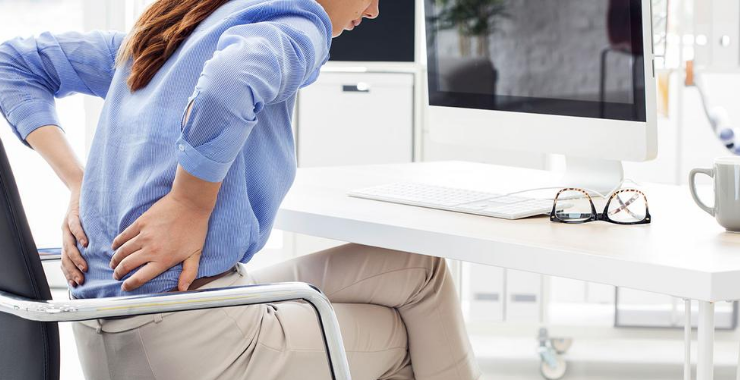 Problemi legati alla postura e all’affaticamento fisico e mentale
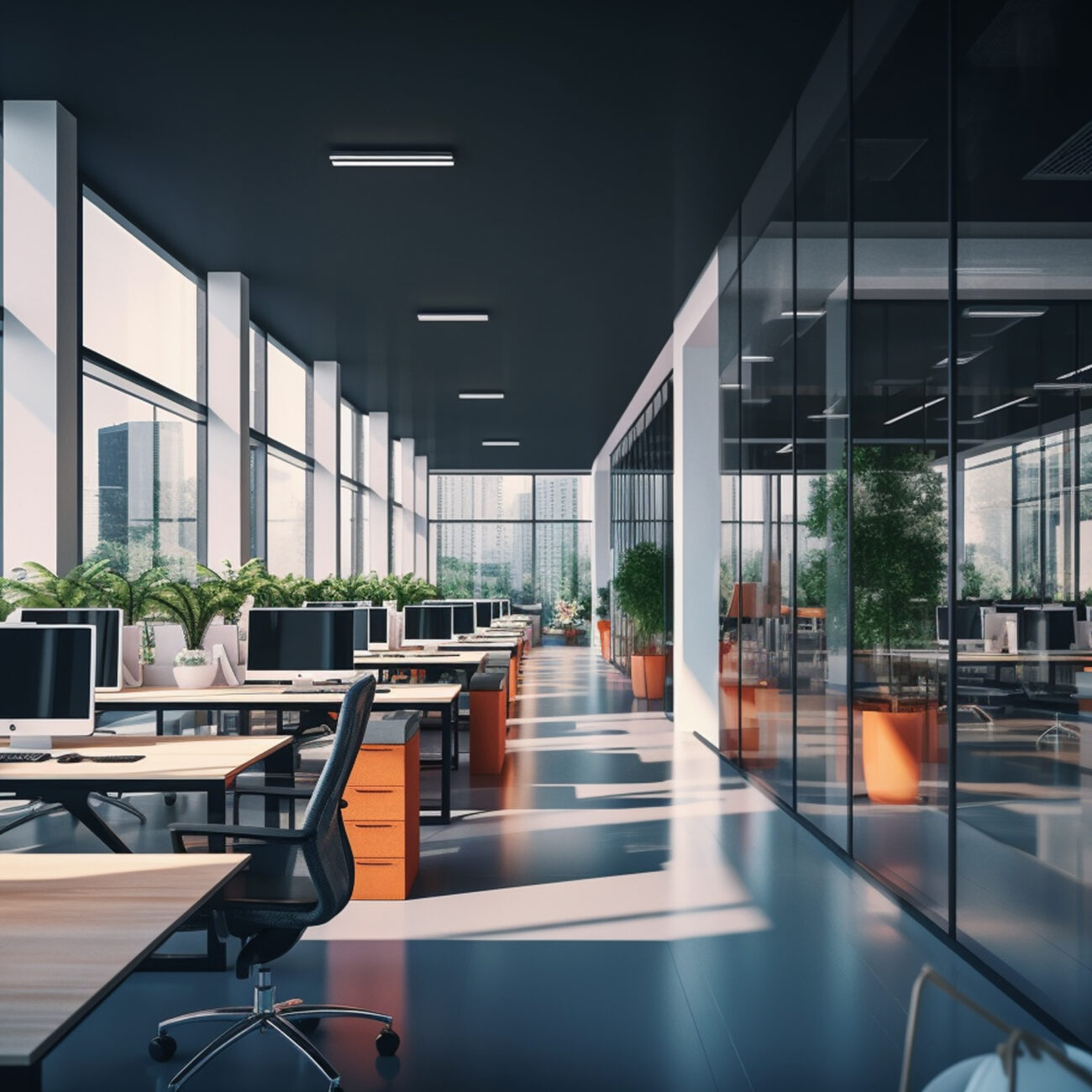 Condizioni ergonomiche 
e di igiene ambientale
I rischi associati all’uso dei videoterminali: le azioni preventive e correttive
11/03/2024
11
Rischi da esposizione al videoterminale art. 174
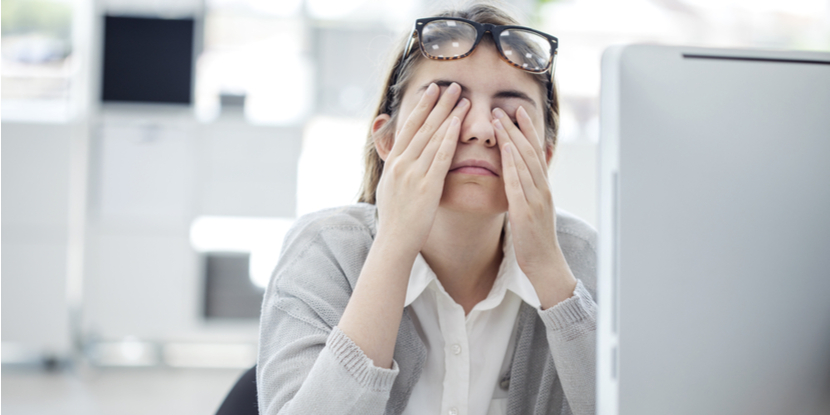 In ogni caso, si tratta di disturbi reversibili e soprattutto prevenibili con un’attenta pianificazione delle postazioni e dell’ambiente lavorativo, nonché con una puntuale formazione e informazione dei lavoratori.

Art. 174 D.lgs 81/08 co.3
«Il datore di lavoro organizza e predispone i posti di lavoro di cui all’articolo 173, in conformità ai requisiti minimi di cui all’ALLEGATO XXXIV»
Rischi per la vista 
e per gli occhi
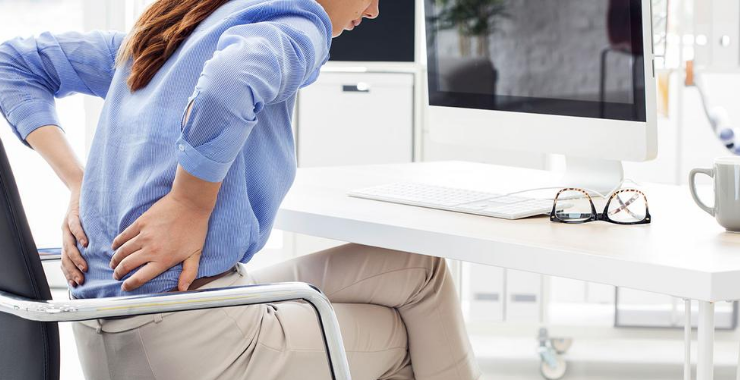 Problemi legati alla postura e all’affaticamento fisico e mentale
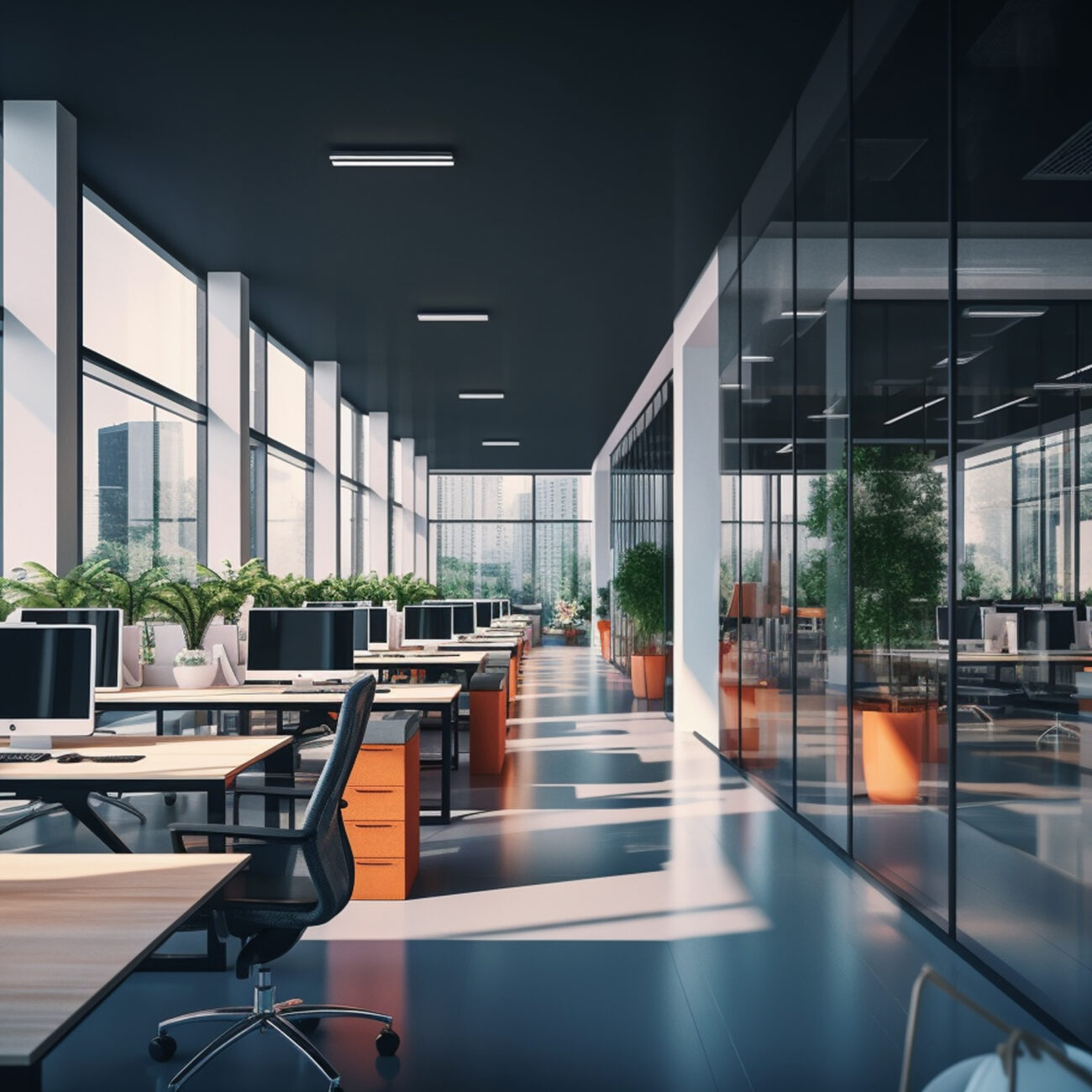 Condizioni ergonomiche 
e di igiene ambientale
I rischi associati all’uso dei videoterminali: le azioni preventive e correttive
11/03/2024
12
Astenopia occupazionale
Quadro sindromico caratterizzato da uno spettro di sintomi:
oculari (iperemia, secchezza, prurito, bruciore oculare, etc.)
visivi (fotofobia, visione sfocata, visione sdoppiata, etc.)
generali (cefalea, malessere)
I rischi associati all’uso dei videoterminali: le azioni preventive e correttive
11/03/2024
13
Astenopia occupazionale
Quadro sindromico caratterizzato da uno spettro di sintomi:
oculari (iperemia, secchezza, prurito, bruciore oculare, etc.)
visivi (fotofobia, visione sfocata, visione sdoppiata, etc.)
generali (cefalea, malessere)
I rischi associati all’uso dei videoterminali: le azioni preventive e correttive
11/03/2024
14
Astenopia occupazionale
Quadro sindromico caratterizzato da uno spettro di sintomi:
oculari (iperemia, secchezza, prurito, bruciore oculare, etc.)
visivi (fotofobia, visione sfocata, visione sdoppiata, etc.)
generali (cefalea, malessere)
I rischi associati all’uso dei videoterminali: le azioni preventive e correttive
11/03/2024
15
Svolgimento quotidiano del lavoro art. 175
Co.1. Il lavoratore, ha diritto ad una interruzione della sua attività mediante pause ovvero cambiamento di attività.

Co.3. In assenza di una disposizione contrattuale riguardante l’interruzione di cui al comma 1, il lavoratore comunque ha diritto ad una pausa di quindici minuti ogni centoventi minuti di applicazione continuativa al videoterminale.

Co.4. Le modalità e la durata delle interruzioni possono essere stabilite temporaneamente a livello individuale ove il medico competente ne evidenzi la necessità.
I rischi associati all’uso dei videoterminali: le azioni preventive e correttive
11/03/2024
16
1
3
2
PAUSA ATTIVA
Cambio di attività
Stretching rachide cervicale e lombare, arti superiori e inferiori
Esercizi di rilassamento oculare
I rischi associati all’uso dei videoterminali: le azioni preventive e correttive
11/03/2024
17
1
3
2
Cambio di attività
Stretching rachide cervicale e lombare, arti superiori e inferiori
Esercizi di rilassamento oculare
I rischi associati all’uso dei videoterminali: le azioni preventive e correttive
11/03/2024
18
Sorveglianza sanitaria art. 176
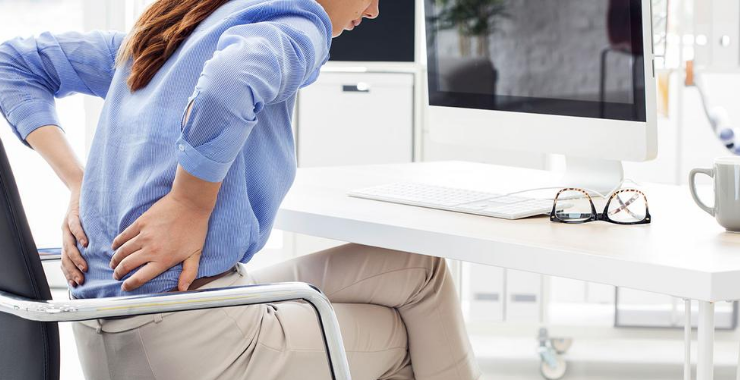 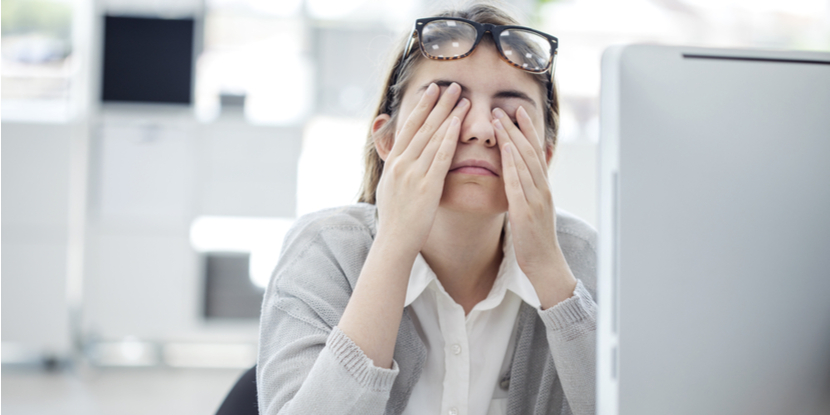 Rischi per l’app. osteo-muscolare
Rischi per la vista e per gli occhi
I rischi associati all’uso dei videoterminali: le azioni preventive e correttive
11/03/2024
19
Sorveglianza sanitaria art. 176
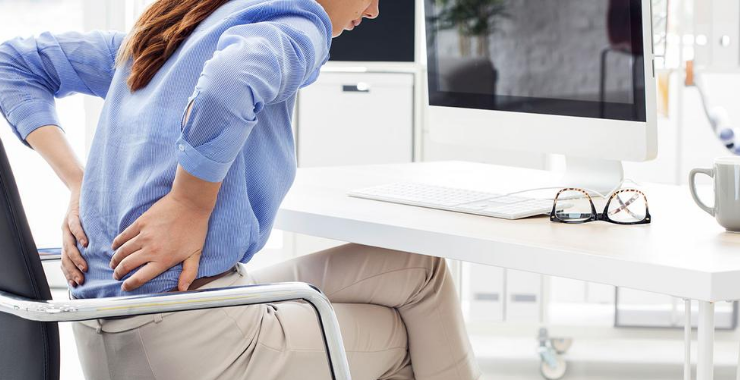 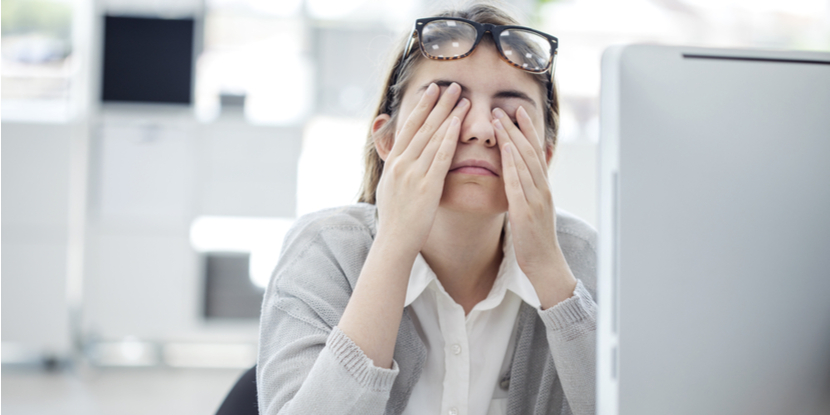 Rischi per l’app. osteo-muscolare
I livello 
Vis. medica generale + esame posturale
II livello 
Approfondimento con vis. ortopedica
Rischi per la vista e per gli occhi
I livello 
Vis. medica generale + esame della vista
II livello 
Approfondimento con vis. oculistica
≥50 anni biennale
<50 anni quinquiennale
salvo diverse periodicità stabilite dal medico competente.
I rischi associati all’uso dei videoterminali: le azioni preventive e correttive
11/03/2024
20
GIUDIZIO 
DI IDONEITÀ
Idoneo con limitazioni
Idoneo 
con prescrizioni
Non idoneo
Idoneo
I rischi associati all’uso dei videoterminali: le azioni preventive e correttive
11/03/2024
21
Idoneo con limitazioni
Idoneo 
con prescrizioni
Non idoneo
Idoneo
Pause ravvicinate
Dispositivo speciale di correzione visiva
I rischi associati all’uso dei videoterminali: le azioni preventive e correttive
11/03/2024
22
Dispositivi speciali di correzione visiva Art.176 co.6
«Il datore di lavoro fornisce a sue spese ai lavoratori i dispositivi speciali di correzione visiva, in funzione dell’attività svolta, quando l’esito delle visite di cui ai commi 1, 3 e 4 ne evidenzi la necessità e non sia possibile utilizzare i dispositivi normali di correzione.»
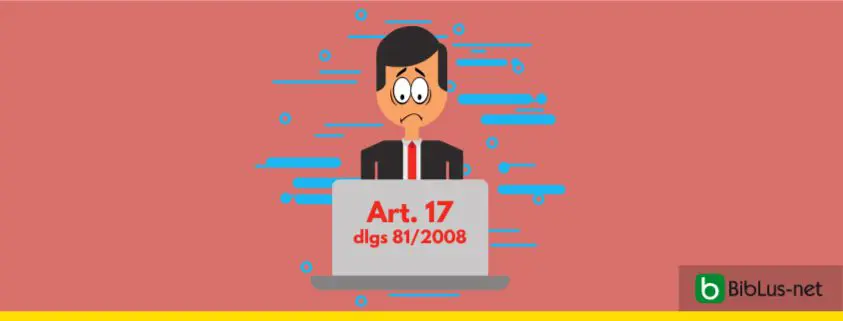 Art. 176
Dlgs 81/2008
I rischi associati all’uso dei videoterminali: le azioni preventive e correttive
11/03/2024
23
Dispositivi speciali di correzione visiva
Non esiste una univoca definizione di dispositivi speciali di correzione visiva (DSCV) ma è chiaro che non risponda né a quella di DPI né a quella di un dispositivo di correzione utilizzato anche in ambiente extralavorativo per un difetto visivo proprio.

Trattasi di strumenti o ausili 
utilizzati nel contesto lavorativo 
qualora ne sia evidenziata la necessità all’esito delle visite mediche eseguite dal Medico Competente 
quando non sia possibile utilizzare i normali dispositivi di correzione.

Filtri per la luce blu emessa dallo schermo
Schermo anti-riflesso
Occhiali indoor per la visione intermedia (c.d. office)
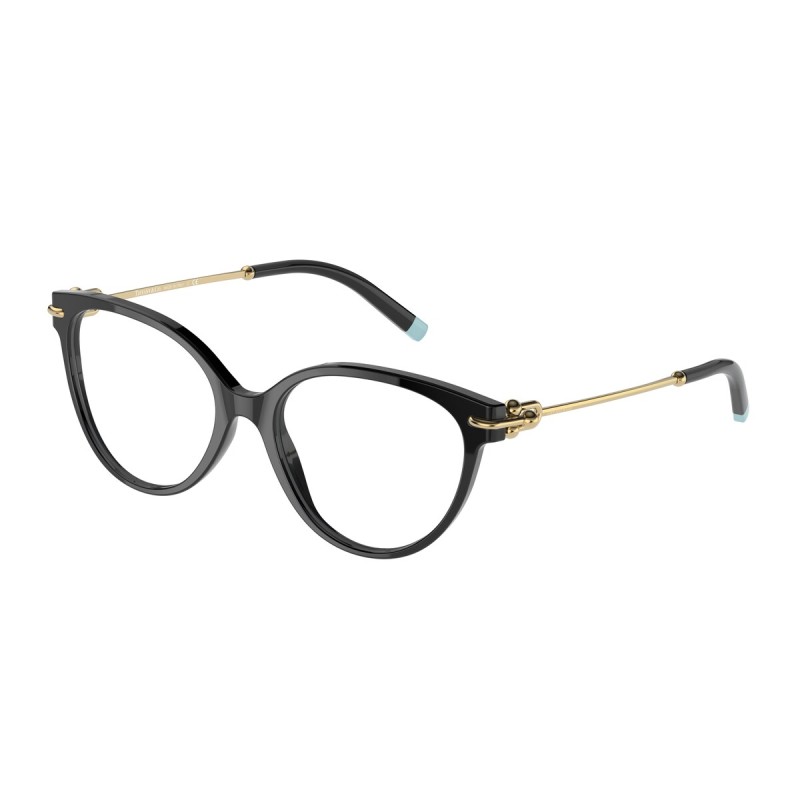 I rischi associati all’uso dei videoterminali: le azioni preventive e correttive
11/03/2024
24
Sorveglianza sanitaria per il rischio visivo
Anamnesi ed esame della vista finalizzati a individuare segni e sintomi riferibili ad astenopia occupazionale
I rischi associati all’uso dei videoterminali: le azioni preventive e correttive
11/03/2024
25
Prescrizione di un DSCV
Il medico competente (MC), obiettivata la presenza e la significatività dell’astenopia, prende in considerazione la prescrizione di un DSCV con il supporto di un accertamento specialistico di secondo livello, solo dopo la constatazione che l’attuazione di misure ambientali, organizzative e procedurali non è risultata efficace nella riduzione dell’astenopia significativa.
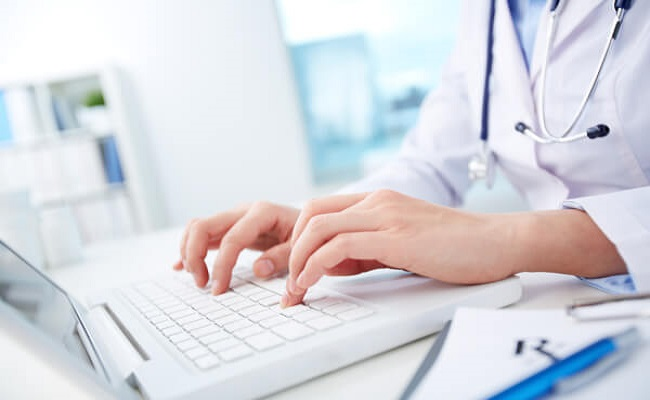 I rischi associati all’uso dei videoterminali: le azioni preventive e correttive
11/03/2024
26
Sentenza della Corte di Giustizia UE n. 392/2021
La sentenza n. 392/2021 della Corte di Giustizia Unione Europea risponde a domanda di pronuncia pregiudiziale sull’interpretazione dell’art. 9 della Direttiva 90/270 CEE del Consiglio, del 29/05/1990, relativa alle prescrizioni minime in materia di sicurezza e salute per le attività lavorative svolte su attrezzature munite di videoterminale presentata da un lavoratore che vedeva rigettata la sua domanda di rimborso spese connesse all’acquisto di occhiali da vista. 

Tale sentenza nulla ha innovato nel panorama normativo italiano e comunitario circa i DSCV, ribadendo che il datore di lavoro (DL) deve farsi carico del costo dei dispositivi speciali di correzione visiva (DSCV), includendo gli occhiali da vista tra essi.
I rischi associati all’uso dei videoterminali: le azioni preventive e correttive
11/03/2024
27
a
e
r
G
z
i
11/03/2024
28